Fig. 1 Effects of Celecoxib on aortic gene expression in apo E−/− mice. (A) Relative mRNA abundance of tissue ...
Cardiovasc Res, Volume 60, Issue 1, October 2003, Pages 198–204, https://doi.org/10.1016/S0008-6363(03)00464-4
The content of this slide may be subject to copyright: please see the slide notes for details.
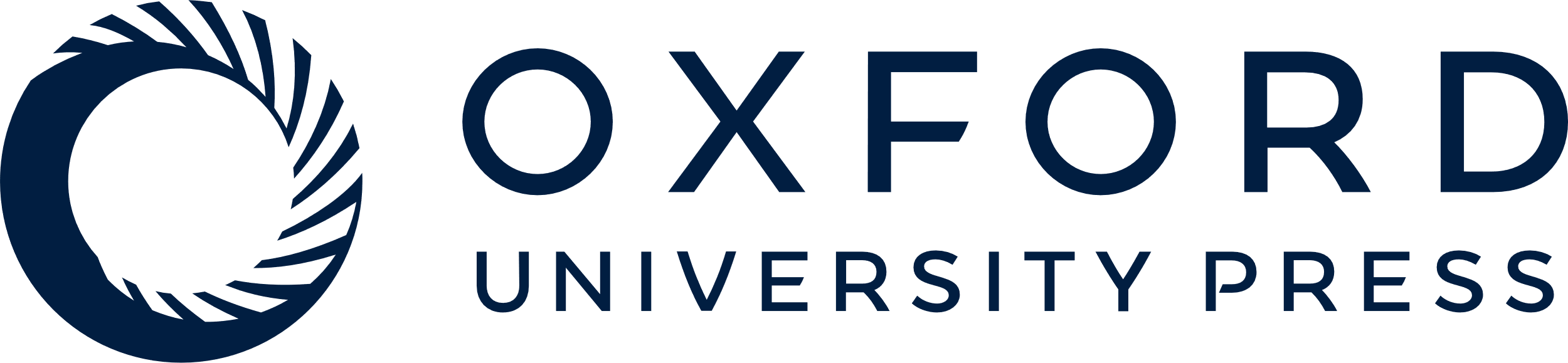 [Speaker Notes: Fig. 1 Effects of Celecoxib on aortic gene expression in apo E−/− mice. (A) Relative mRNA abundance of tissue factor, monocyte chemoattractant protein-1 and inducible nitric oxide synthase in the aorta of Celecoxib-treated and control mice measured by real time PCR. All data were normalized to β-actin expression. Values shown are the means±S.E. (*=P<0.05).


Unless provided in the caption above, the following copyright applies to the content of this slide: Copyright © 2003, European Society of Cardiology]